СИБИРСКИЙ КОВЕР:
история и современность
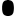 Выполнила:
 Шитикова Агния
4-В класс
Цель данной работы:
ознакомление с традициями сибирского ковро-ткачества
СТАРЫЙ БАБУШКИН КОВЕР
История сибирского ковра связана с традициейСредне-азиатского ковро-ткачества
ДЖУЛЬХИРС – традиционный бухарский ковер
Сочетание черного фона и цветочных мотивов в узоре ковра символизирует богатство и полноту бытия
Традиционный узор Сибирского ковра
Сибирские ковры разных  орнаментов
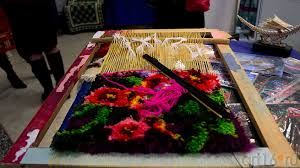 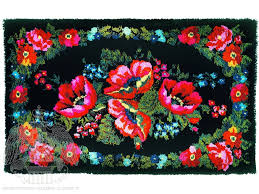 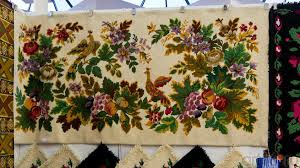 Сибирскими махровыми коврами торговали на всех крупных российских ярмарках и даже вывозили за границу
В.И.  СУРИКОВ«Взятие снежного городка»
Изготовление Сибирского ковра вручную
Мастера используют древние технологии ручного ковроткачества
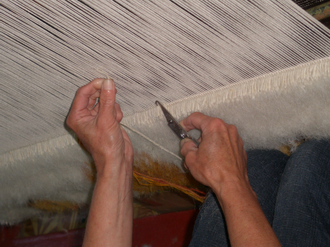 Изготовление ковра
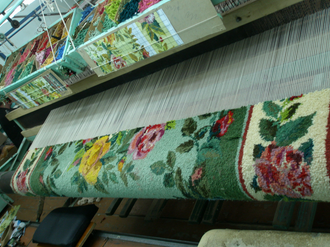 Длина ковра может достигать 
60 метров в длину
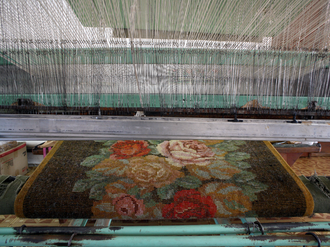 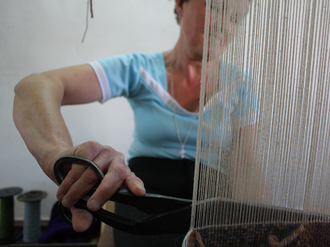 Благодарю за внимание